M11L5 – Angle Relationships and
Triangles
27-04-2023
Federal Entity | هيئة اتحادية
Learning Objective
• Find the measures of interior and exterior
angles in a triangle by using relationships
between these angles.
2
Triangles
(Page 721)
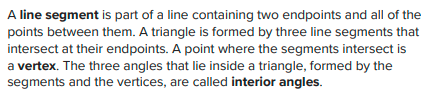 Main Headline
Body Copy
4
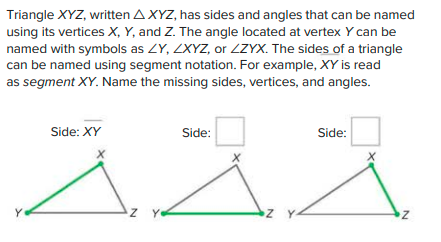 5
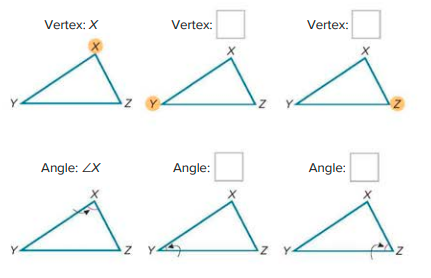 6
Angle Sum of Triangles
(Page 723)
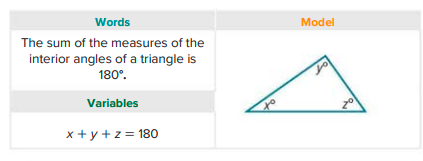 Main Headline
Body Copy
8
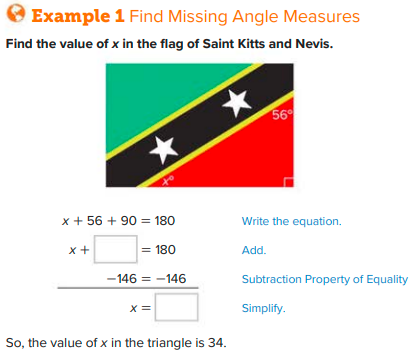 9
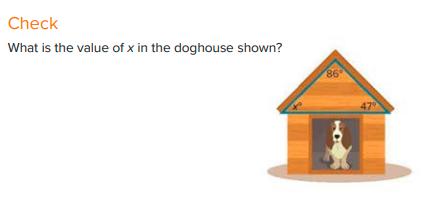 10
Use Ratios to Find Angles Measures
(Page 724)
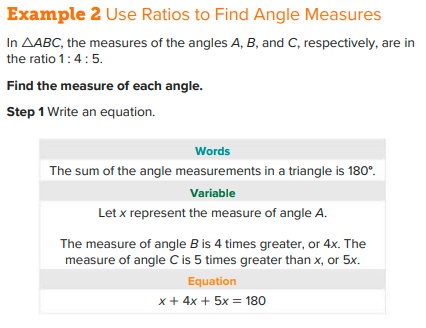 Body Copy
12
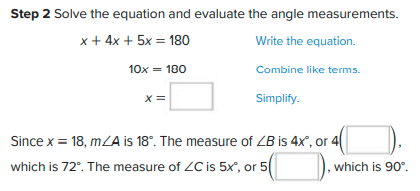 13
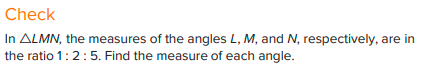 14
Exterior Angles of Triangles
(Page 725)
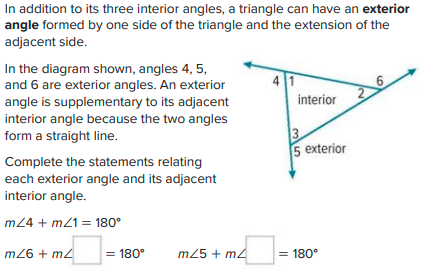 Main Headline
Body Copy
16
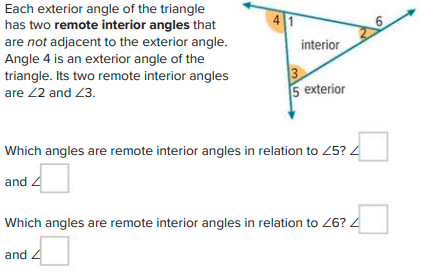 17
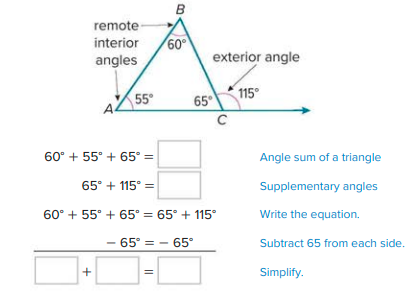 18
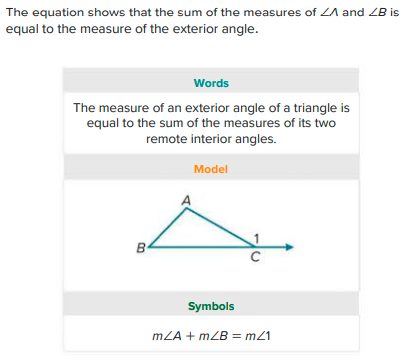 19
Find Exterior Angle Measures
(Page 727 + 728)
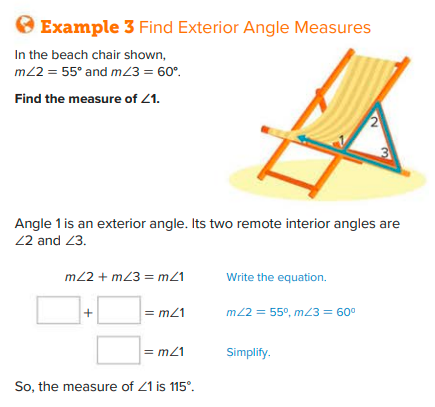 Main Headline
Body Copy
21
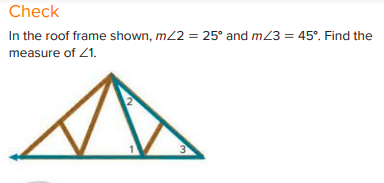 22
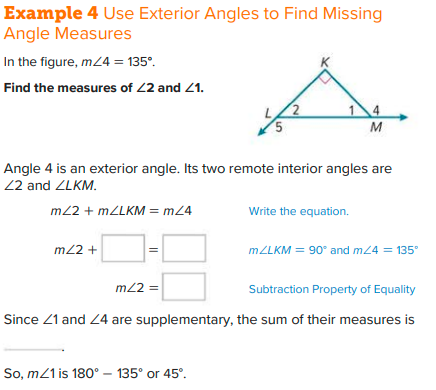 23
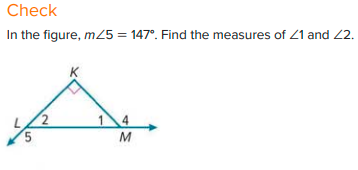 24
Check
(Page 730)
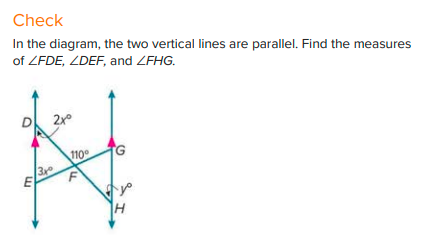 Main Headline
Body Copy
26
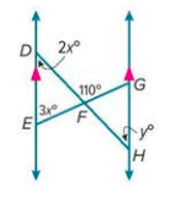 27
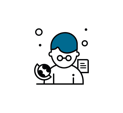 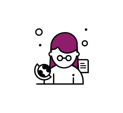 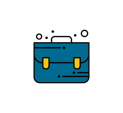 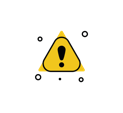 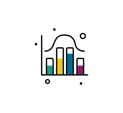 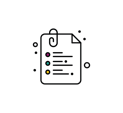 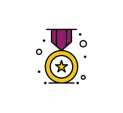 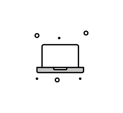 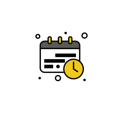 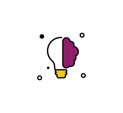 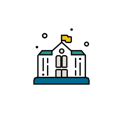 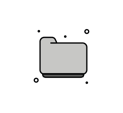 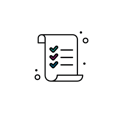 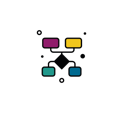 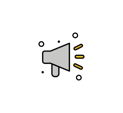 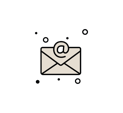 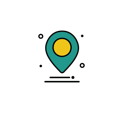 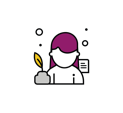 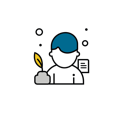 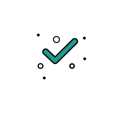 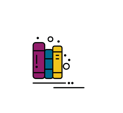 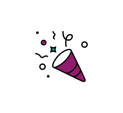 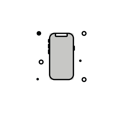 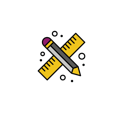 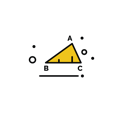 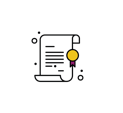 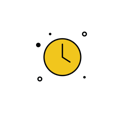 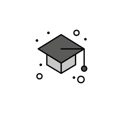 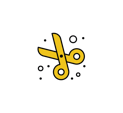 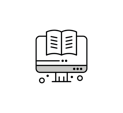 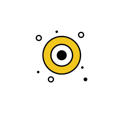 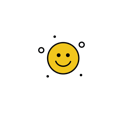 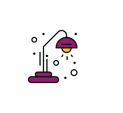 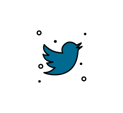 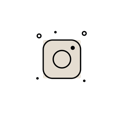 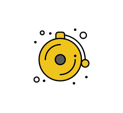 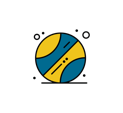 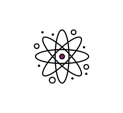 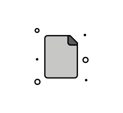 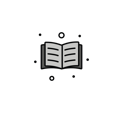 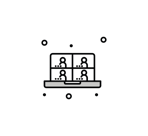 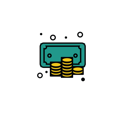 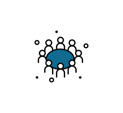 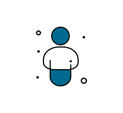 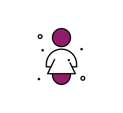 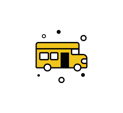 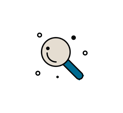 28
Follow us
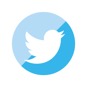 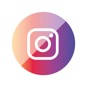 ese.ae
Ese_ae